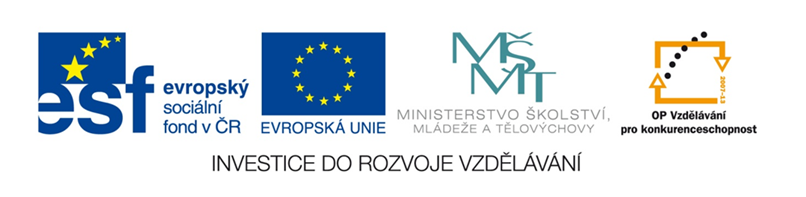 Opakování  III.
VY_32_INOVACE_15_Opakování  III
Otázky jsou vybrány z DUM  č: 11 - 14
Otázka číslo 1:Romantismus v hudbě se zrodil a rozvíjel nejvíce :
A)    v německých zemích
B)    v  Rusku
C)    ve Francii
Otázka číslo 2 :Autorem romantické opery Čarostřelecje :
A)      Carl Maria von Weber
B)      Johannes Brahms
C)       Richard Wagner
Otázka číslo 3 :Na obrázku vidíte autora oper Bludný holanďan,Tristan a Izolda.  Je to ?
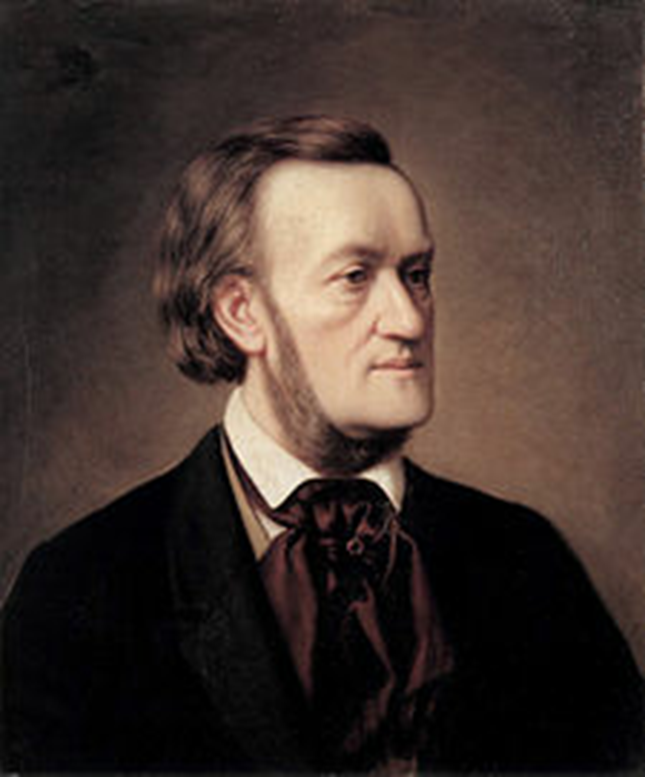 A)  Robert Schunmann
B)  Richard Wagner
C)  Franz Schubert
[Speaker Notes: http://upload.wikimedia.org/wikipedia/commons/b/b6/Richard_Wagner_by_Caesar_Willich_ca_1862.jpg]
Otázka číslo 4 :Nejznámější italský hudební skladatel romantismu je :
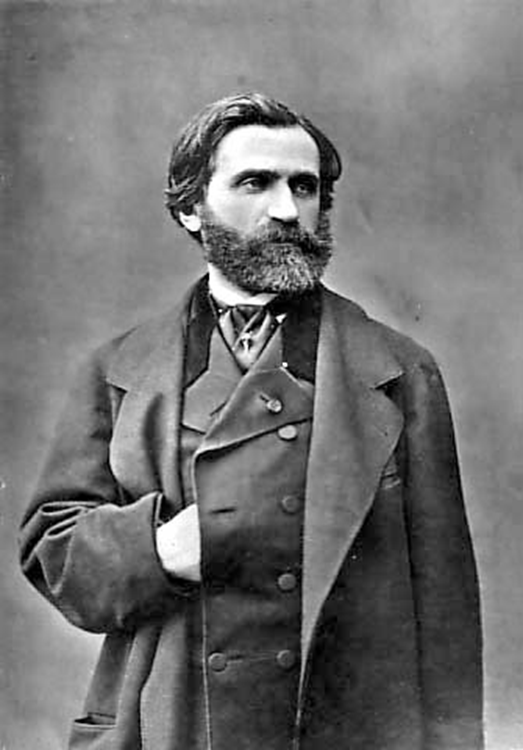 A)  G. A. Rossini
B)  G. Verdi
C)  A. Vivaldi
[Speaker Notes: http://upload.wikimedia.org/wikipedia/commons/1/1a/Verdi_Giuseppe.jpg]
Otázka číslo 5 :Polský hudební skladatel romantismu sejmenoval:
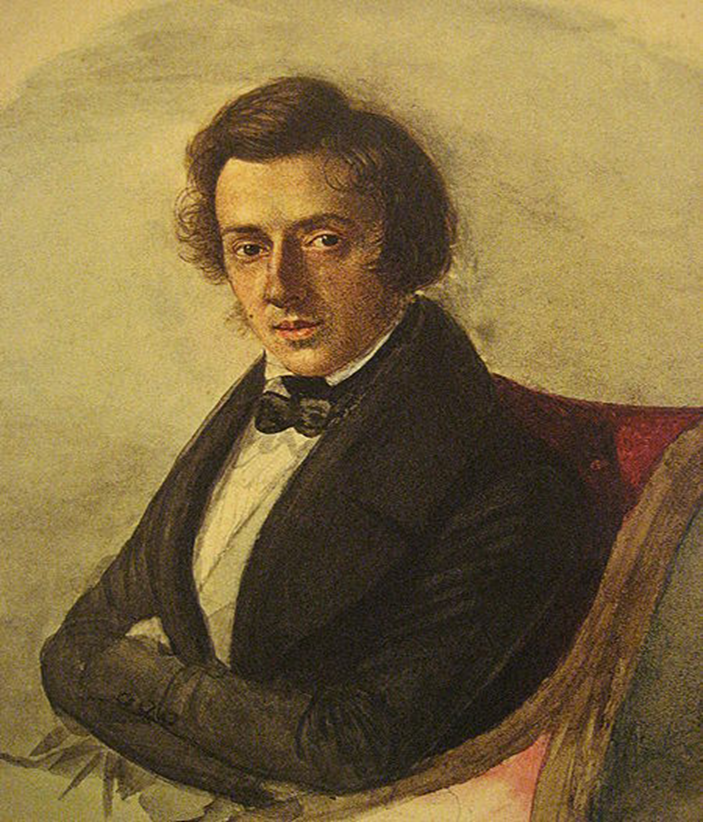 A)   Jean Sibelius
B)  Frederyk  Chopin
C)  Edvard  Grieg
Otázka číslo 6:Zakladatelem ruské klasické hudby byl :
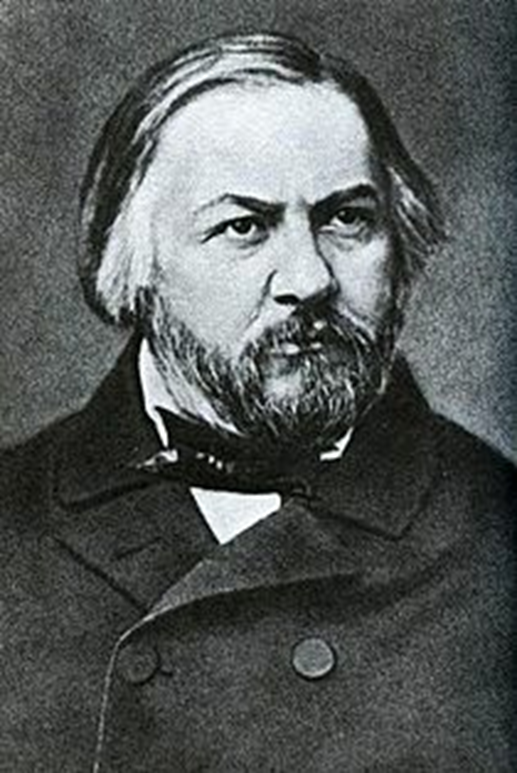 A)   M. I. Glinka
B)  M. A. Balakirev
C) M. P. Musorgskij
Otázka číslo 7:Nejvýznamnějším ruským hudebním skladatelem byl :
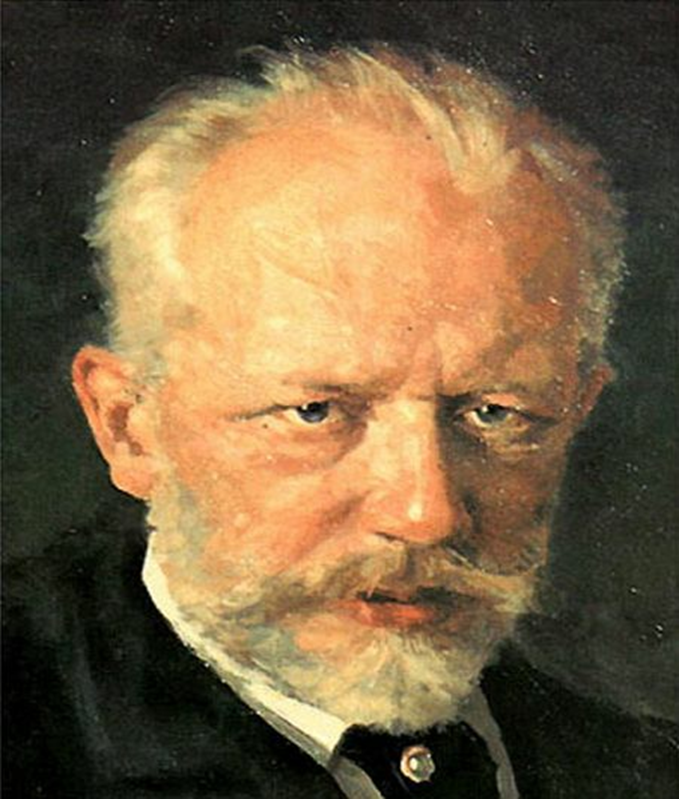 A)   A. Borodin
B)  P. I. Čajkovskij
C) N. A. Rimskij- Korsakov
Otázka číslo 8 :Vrcholným projevem obrozeneckých tendencí v hudbě se v duchu romantismu jevila především :
A)     česká opera
B)    symfonická báseň
C)    lidová píseň
Otázka číslo 9 :Nejhranější český hudební skladatel ve světěje :
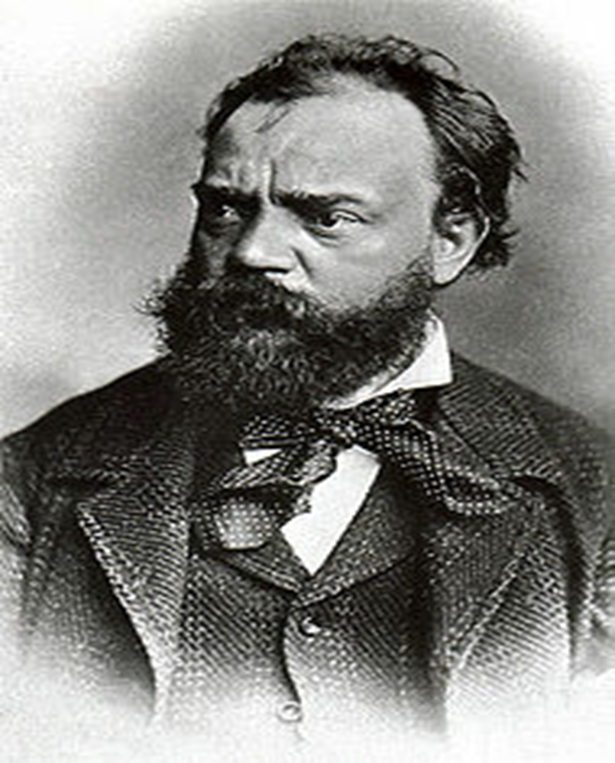 A)   B. Smetana
B)   Z. Fibich
C)   A. Dvořák
Otázka číslo 10 :V ukázce slyšíte symfonickou báseň ?
A)   A. Dvořák -  Vltava
B)  B. Smetana - Vltava
C)   Z. Fibich  - Šárka
Konec
Autor :         Trýzna  Stanislav
Školní rok :   2010/2011
Určeno pro : devátý ročník
Předmět:      hudební výchova
Téma : DUM  č.  11 – 14 Způsob použití ve výuce: přezkoušení znalostí